PHÒNG GIÁO DỤC VÀ ĐÀO TẠO QUẬN LONG BIÊN
TRƯỜNG MẦM NON HOA SỮA
  

GIÁO ÁN
PHÁT TRIỂN NGÔN NGỮ
            - Đề tài: Thơ “ Nàng tiên ốc”
            - Ngày dạy: 21-12-2018
            - Người dạy: Nguyễn Thị Kiều Sang
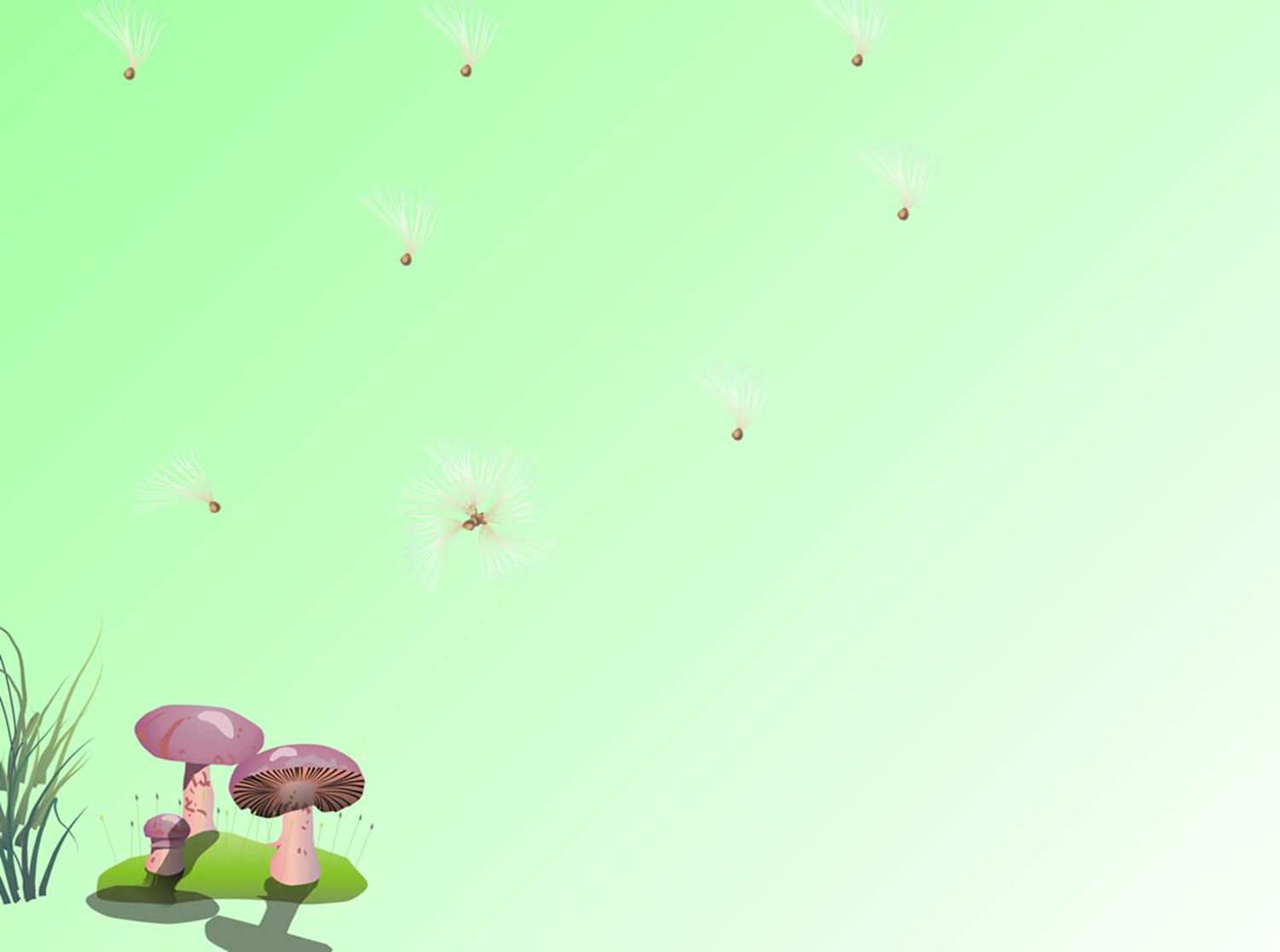 Giới thiệu bài thơ và đọc diễn cảm
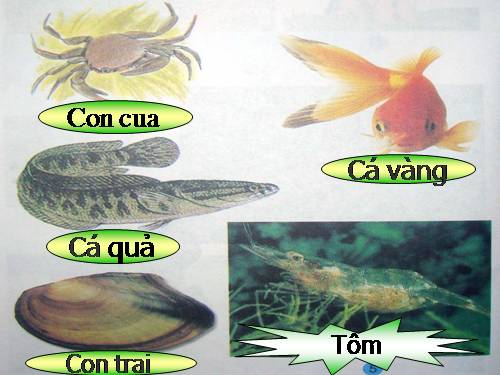 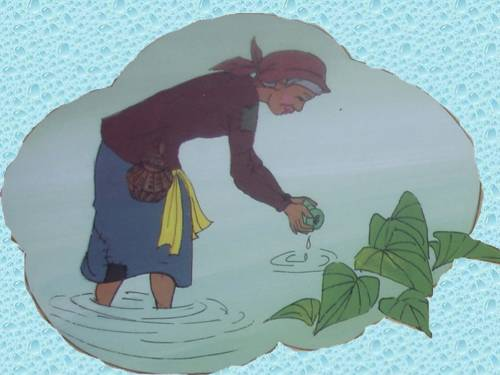 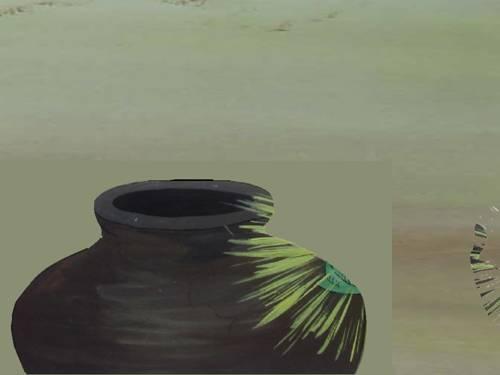 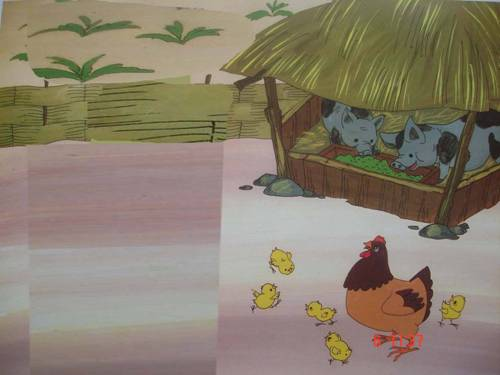 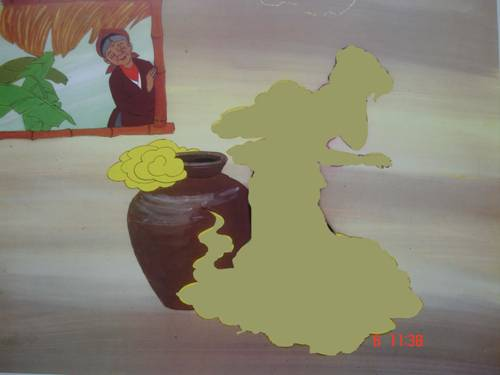 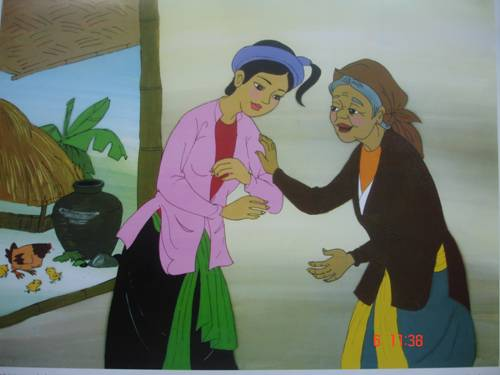 Đàm thoại trích dẫn